Critical Thinking Nurs 686 Advance Primary CareProfessor JacksonCarolyn Dianne HicksMay 24,2019
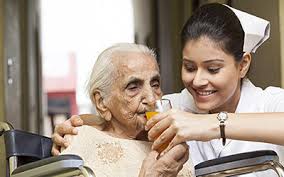 Narrative
Patient, C.C., is a 70-year-old female
She is new to the area
Needs to establish source of care services
Requires home health services
Lives with daughter
[Speaker Notes: The patient, C.C., is a 70-year old female who recently moved into the area. She has not yet established a sources of care services and is in need of home health services that are specific to her needs. Her daughter provides her with her social support, and being new to the area, she is the only source of support that she has at the moment. However, this support is not sufficient as her daughter is not adequately trained to handle all her specific needs, hence the need for home health services.]
Subjective
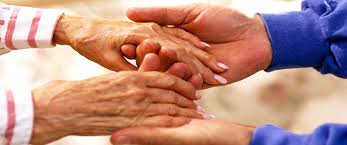 Age: 70
Gender: Female 
Key problems:
old age
Vulnerability
Physical weakness, 
comorbidity (hypertension, diabetes and stroke)
Allergic to some ingredients
[Speaker Notes: The patient depicts a fragile physical state that corresponds with her age but has been compounded by comorbidity. She is currently unable to walk on her own and as such, she may be in need of palliative care. Despite the fact that she has her daughter as support, she is not enough to provide the requisite care for the patient. Palliative care is a difficult undertaking, especially for older women (Reeves, 2018). Comorbidity makes her especially vulnerable, as  she currently struggles hypertension, diabetes and most importantly, has had stroke before. 
She currently maintains a drug regime that consists of Atenolol (25mg po bid), Gemfibrozil (600mg tablet one po bid), Atorvastatin Calcium (40mg tab po daily), 70/30 inject 80units QAM and 80QPM, Amlodipine (5mg tablet). She is allergic to Lisinopril which causes a type of chronic cough. 
The subjective factors of C.C.’s case indicate that she is need of constant observation. There is a need to look into her family history as she may be susceptible to other conditions that have not yet manifested through genetic or hereditary factors. There is also a need to consider mental care apart from physical care as individuals in palliative care usually require both components of treatment (DailyCaring, 2019).]
Case study: objective:
Weight: 212 lbs.
Height 5’2
BP:130/80
Pulse: 89
Resp: 16
Temp: 98.9
[Speaker Notes: C.C. generally appears to be well nourished and is alert with no noted distress. She is compliant and appears to have no scars, rashes, or bumps on her skin. She is of generally good health with no cardiovascular or respiratory complications. However, she suffers from weakness. She has also undergone three special lab tests, i.e., CBC, CMP, Thyroid Panel, and U/A. Her speech and coordination is slowed, a side effect of her previous stroke.]
Assessment
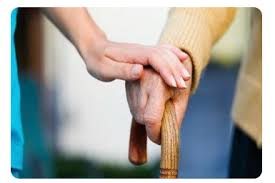 C.C. depicts renal artery stenosis and hypertension
Essential hypertension is well managed
Obtaining proper medical care difficulties 
Difficulties to maintain social contacts
Mobility issues
Inability to Self help like eating and preparing food
[Speaker Notes: After analyzing the current physical and mental condition of the patient, several areas are found that needs proper medical attention and assessment. It is observed due to the degrading mental health, she is not able to communicate effectively. Her daughter stated that for a long time she is not able to mingle with people around her. Because of the physical weakness and loss of muscle strength, she has lost the ability to move freely. This has further resulted to loss of ability to self help and therefore needs proper care assistance. Despite the fact that she depicts symptoms of renal artery stenosis and hypternsion, the essential hyptertension is well managed.]
Plan
Stage 1: Identification of medical requirements
Stage 2: Identification of physical requirements
Short term goals: improve physical condition of the user
Long term goals: improve longevity of life and mitigate illness like hypertension and other that are curable
Stage 3: Identification of mental requirements
Stage  4: Provision care services that includes meal and medication felicities and a helper or caretaker
[Speaker Notes: The first and main objective of C.C.’s critical care PP plan is to ensure she maintains her supply of the medicines in her regimen. As such, the current medical requirements for C.C. will have to be determined. Any existing gaps in her medication can be identified and adequately filled.
Secondly, C.C. depicts significant challenges physically. As such, there is a need to identify all the physical requirements of C.C. to her achieve some degree of self-help. As such, the physical requirements shall be used to develop a shot term goal and a long term goal. While the short term goal is to improve the general physical condition of the patient, the long-term objective is to use these physical exercises to mitigate the impact of some of the health complications she is facing, such as hypertension.
As is common among palliative care patients, mental health has to be taken into consideration. There is a need to conduct a mental health assessment to identify the mental health requirements of the patient and develop plausible interventions.
Finally, care services will be detailed and planned to the needs of the patient, include medication, mental and physical health, and a caretaker to assist her on a daily basis.]
Community Resources
Provision required medical care 
Mental support team helping aged people for living a better life 
More scope for Social intercourse that eliminates sense of social isolation
Communication with local NGOs and other care organizations to take care in case of emergencies 
Comprehensive needs assessment in order to determine the problems and needs of the user
The help of agencies like VNMD, VN, Pharmacist Surgical Supplier for helping out with self administration
[Speaker Notes: To provide C.C with the required quality of care, it is essential to collaborate with local agencies while managing (Valley, 2018). The entire process is monitored and controlled under Older Americans Act (OAA) in 1973 (Colello, & Napili, 2016). The help of the organizations is required in some areas as they provide specialized services that focus on specific patient needs. Therefore VNMD, VN, Pharmacist Surgical Supplier would be contacted for this purpose.]
Other service converges are:
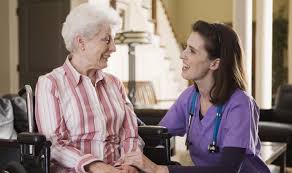 Home health aide
Homemaker/personal care
Housekeeping service
Chore services
Case Manager Authority Over Payment for Services.
Companion service
Meal services 
Physical therapy
talk therapy
Occupational therapy
Mental health services
Transportation
Housing assistance
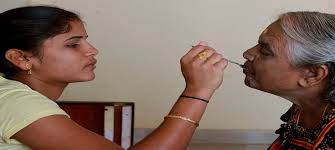 [Speaker Notes: The additional service that the organization would be able to provide is mentioned in the above study and this would be beneficial for the purpose of giving full focus to her complete wellbeing.]
How you as a provider can use the service(s)
The two key methods that would be adopted are 
Mental support 
Palliative care
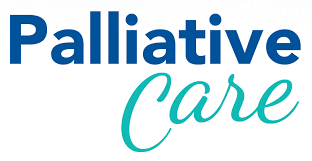 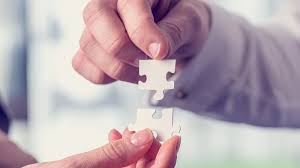 [Speaker Notes: At the old age, mental support becomes one of the key areas of need. They considered themselves as socially isolated and a burden (Wahlbeck, 2015). The sense of isolation results to mental degradation and this might lead to affecting health. Therefore mental support provision is the key approach that would be adapted. Talk therapy, medication and such other services would be provided to support mental health. After some years, the lady would be transported to palliative care unit if her health status degrades and life comes to the ending stages. Proper medical to other support like helping with movement, bath and toilet, would be provided.]
References
Colello, K. J., & Napili, A. (2016). Older Americans act: Background and overview. Congression Research Service.
DailyCaring (2019). Local Community Resources for Seniors and Caregivers: Area Agency on Aging - DailyCaring. DailyCaring. Retrieved 16 May 2019, from https://dailycaring.com/local-community-resources-for-seniors-and-caregivers-area-agency-on-aging/
Reeves, D., Pye, S., Ashcroft, D. M., Clegg, A., Kontopantelis, E., Blakeman, T., & van Marwijk, H. (2018). The challenge of ageing populations and patient frailty: can primary care adapt?. Bmj, 362, k3349.
VALLEY, S. S. (2018). COMMUNITY RESOURCES FOR OLDER ADULTS.
Wahlbeck, K. (2015). Public mental health: the time is ripe for translation of evidence into practice. World Psychiatry, 14(1), 36-42.